Figure 5. LTP in the dentate gyrus in vivo is not affected by the mGluR3 antagonist β-NAAG. (A, B) The mGluR3 ...
Cereb Cortex, Volume 15, Issue 9, September 2005, Pages 1414–1423, https://doi.org/10.1093/cercor/bhi022
The content of this slide may be subject to copyright: please see the slide notes for details.
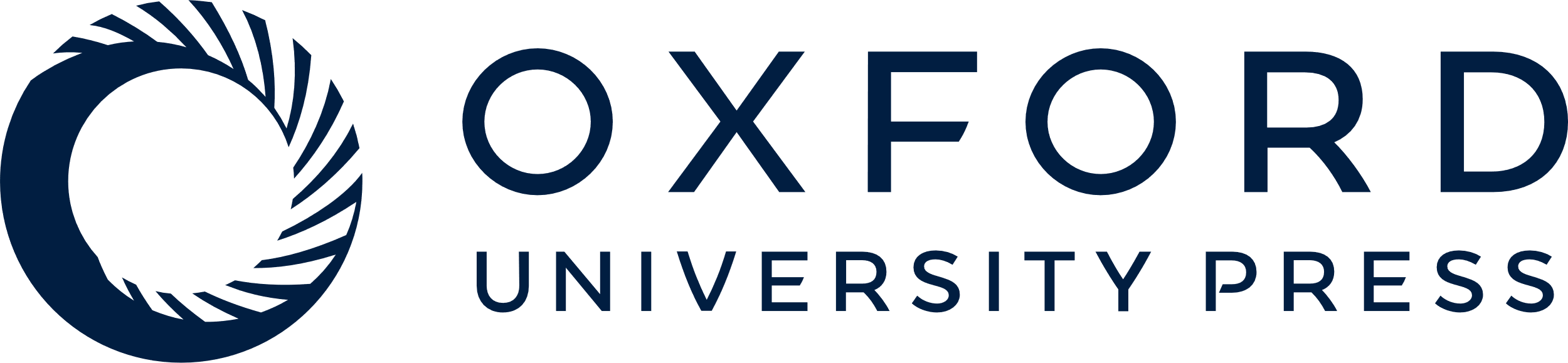 [Speaker Notes: Figure 5. LTP in the dentate gyrus in vivo is not affected by the mGluR3 antagonist β-NAAG. (A, B) The mGluR3 antagonist β-NAAG (61 μg) has no effect on LTP of either (A) PS amplitude or (B) fEPSP slope. (C) Original analogue traces showing evoked responses in the dentate gyrus at three time points: (i) preinjection, (ii) t = 5 min and (iii) t = 24 h post-LFS. Analogues from vehicle baseline, vehicle LFS and β-NAAG LFS experiments are compared.


Unless provided in the caption above, the following copyright applies to the content of this slide: © Oxford University Press 2005; all rights reserved]